Государственное бюджетное образовательное учреждениевысшего профессионального образования«Красноярский государственный медицинский университетимени профессора В.Ф. Войно-ЯсенецкогоМинистерства здравоохранения Российской Федерации» Кафедра биологии с экологией и курсом фармакогнозии
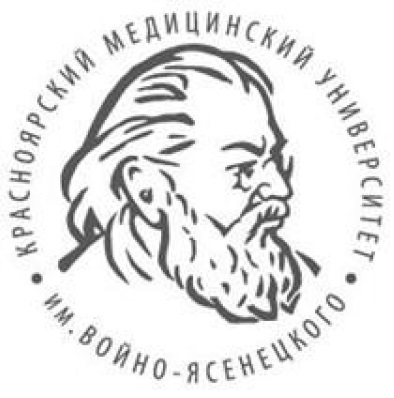 «Синдром Ангельмана»
Выполнила: студентка
Группы 101МК
Кураева Анастасия
План.
Внешние особенности.
Причины заболевания
Поведение .
Лечение .
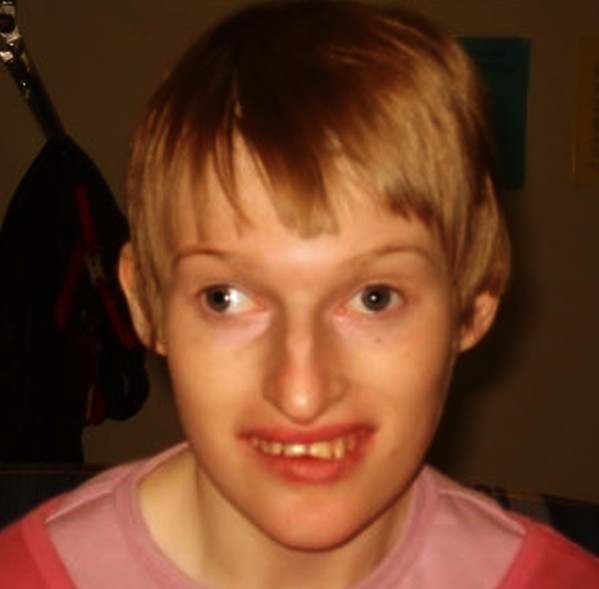 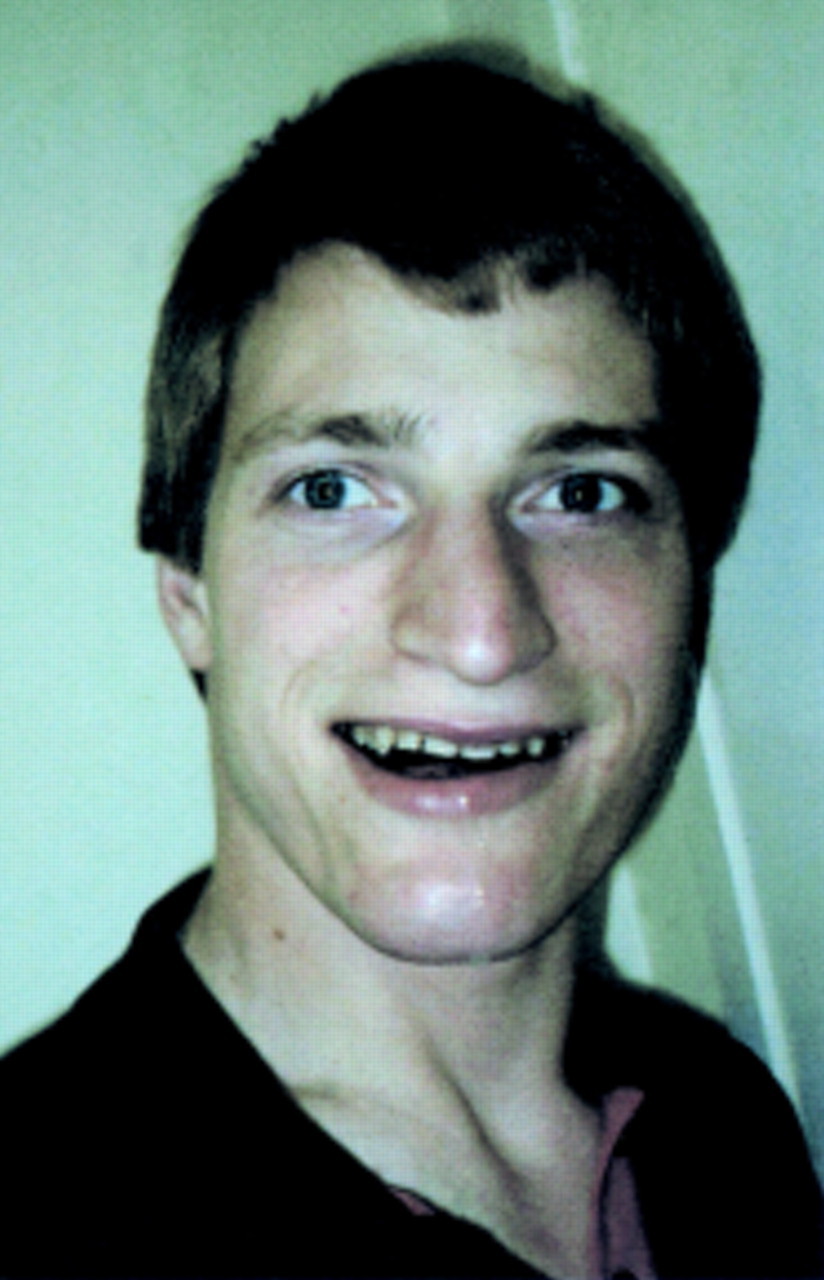 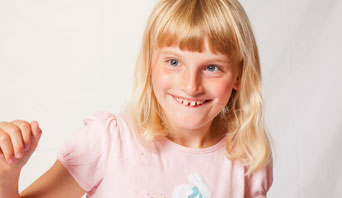 Причины .
потеря нормальных материнских копий генов в определенной области 15 хромосомы.  
одноотцовская дисомия.
 транслокация 
мутация одного гена в этой области.
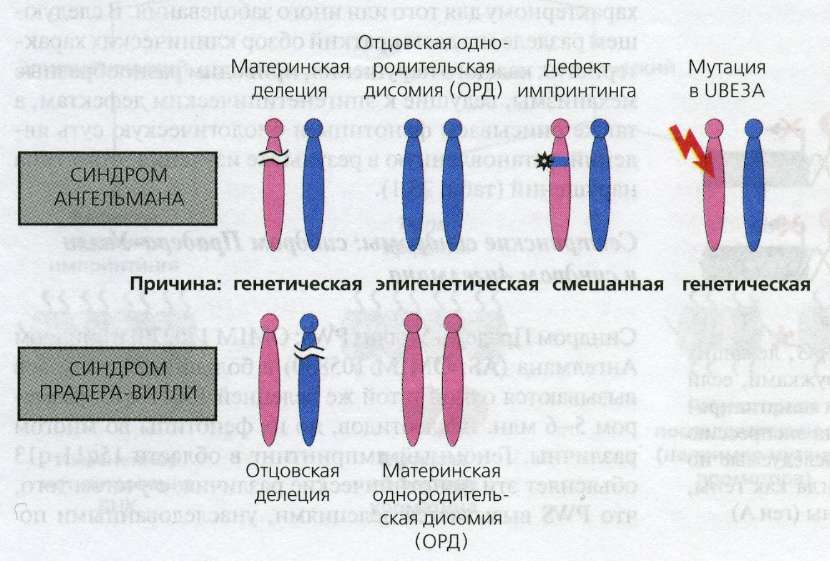 Люди с синдромом Ангельмана: изменения в состоянии и прогнозы
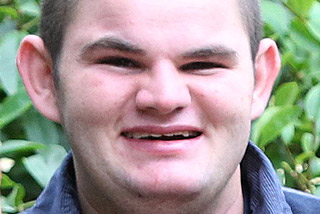 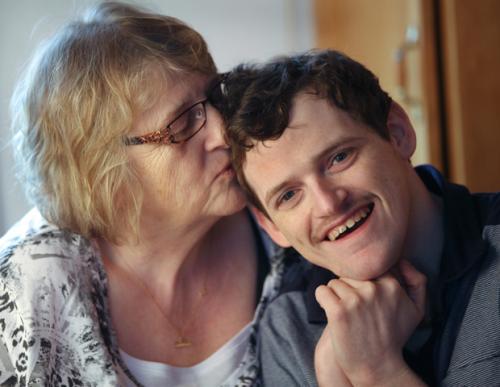 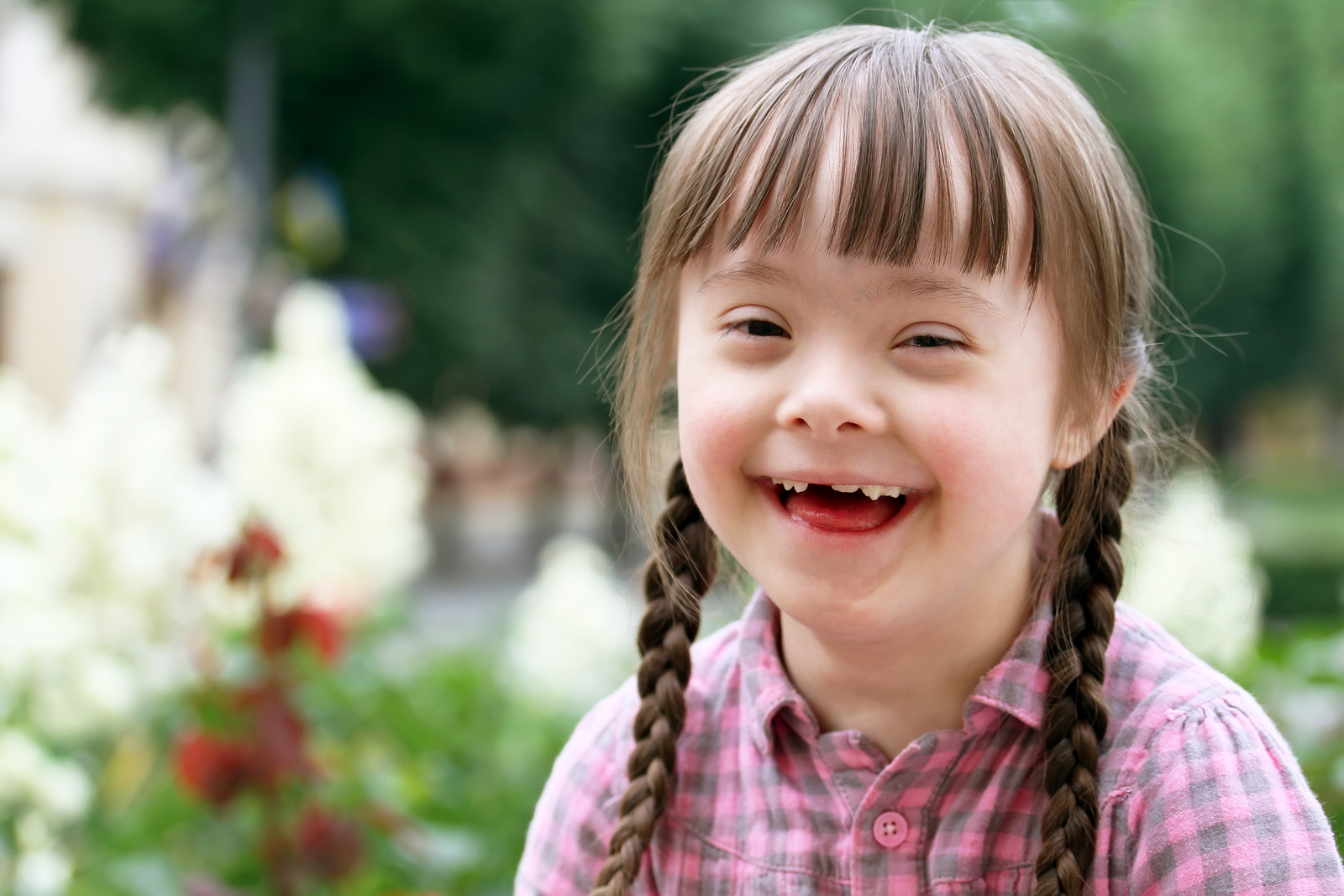